African Small and Medium Enterprises Fund of Funds
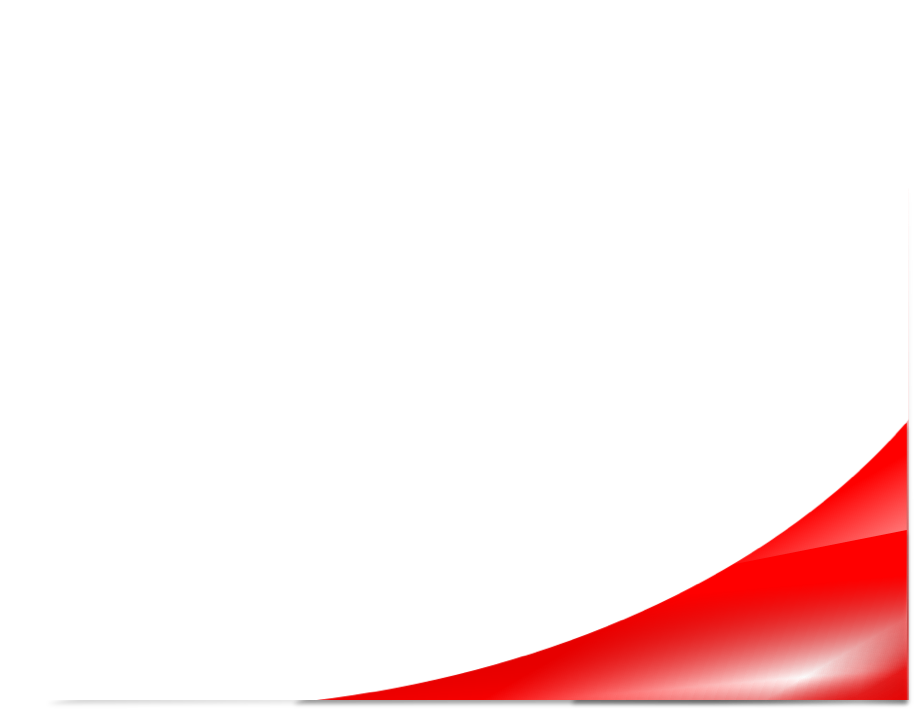 Market Opportunity
Opportunities
Institutional investors need impact investing options

Funds targeting SMEs can’t close
Too small for institutional investors (~$50mm)
Not diversified
Difficult fund manager selection process

Proposal
Propose a Fund of Funds comprised of a diverse set of 
5-7 SME-focused funds 
with a target IRR of 12-15% 
over 10-year fund life
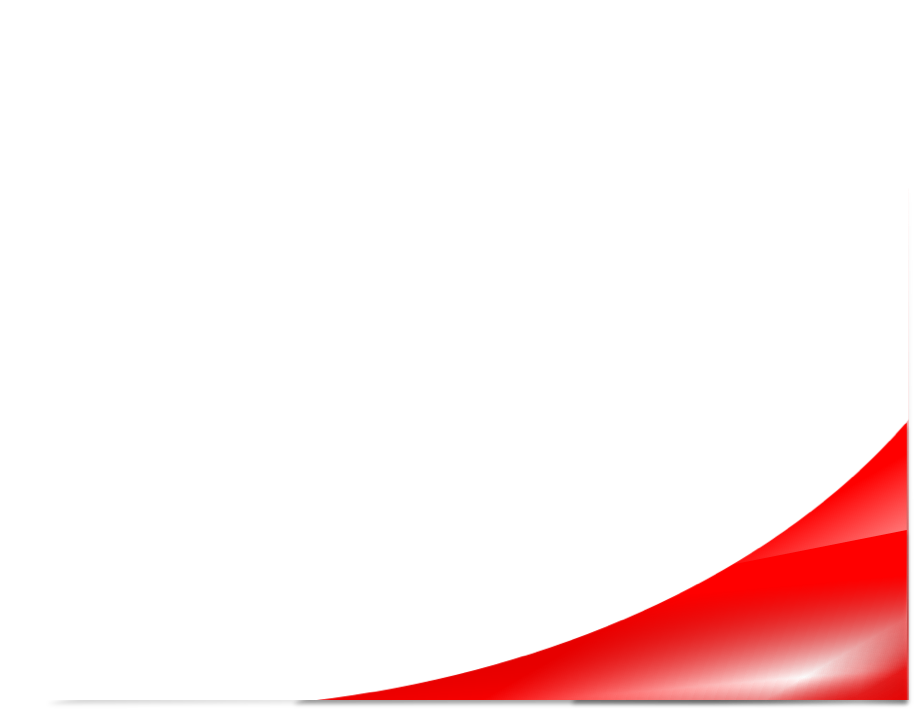 Why SMEs in Sub-Saharan Africa (SSA)?
Financial elite
Financial elite 
Large corps. with low job creation 
Risk exposure to the rest of the global economy

Small middle class
Private sector SMEs a major untapped source of job growth
Estimated $160B financing gap (McKinsey)
No collateral or access to liquid private equity

Micro-entrepreneurs
Low-profit, not scalable
Not every ME wants to be one
Served by microfinance
Middle class
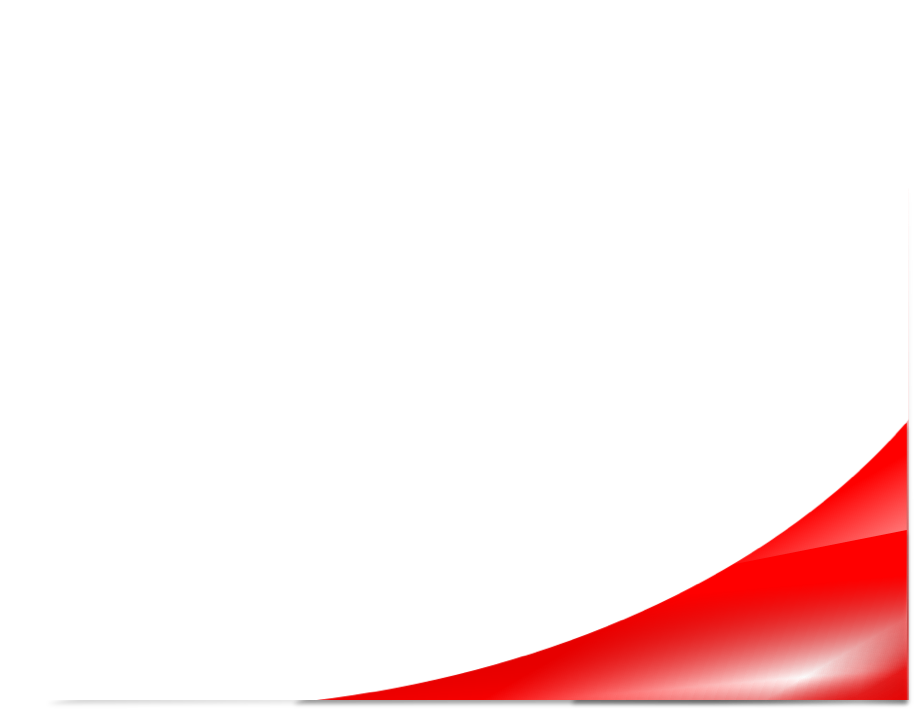 Micro-entrepreneurs, poor, extreme poor
Development hypothesis: grow middle class
[Speaker Notes: Sources:
 McKinsey & Company, International Finance Corporation.  Two Trillion and Counting. 2010.
 Tom Gibson]
Investment Opportunity
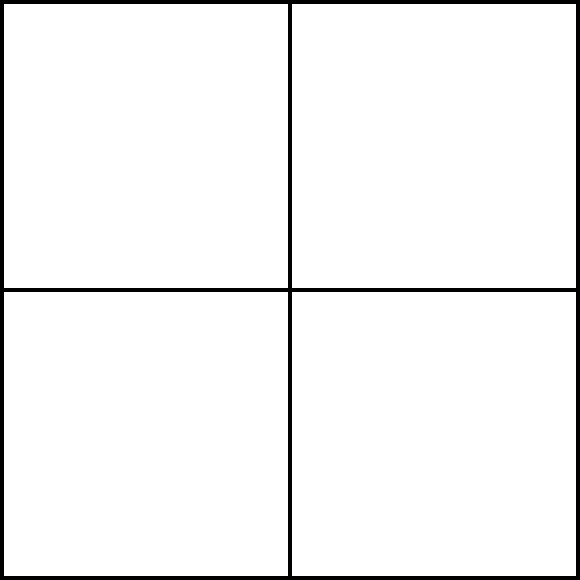 US Gov. Bonds
Strong
Highly Rated
Corp. Bonds
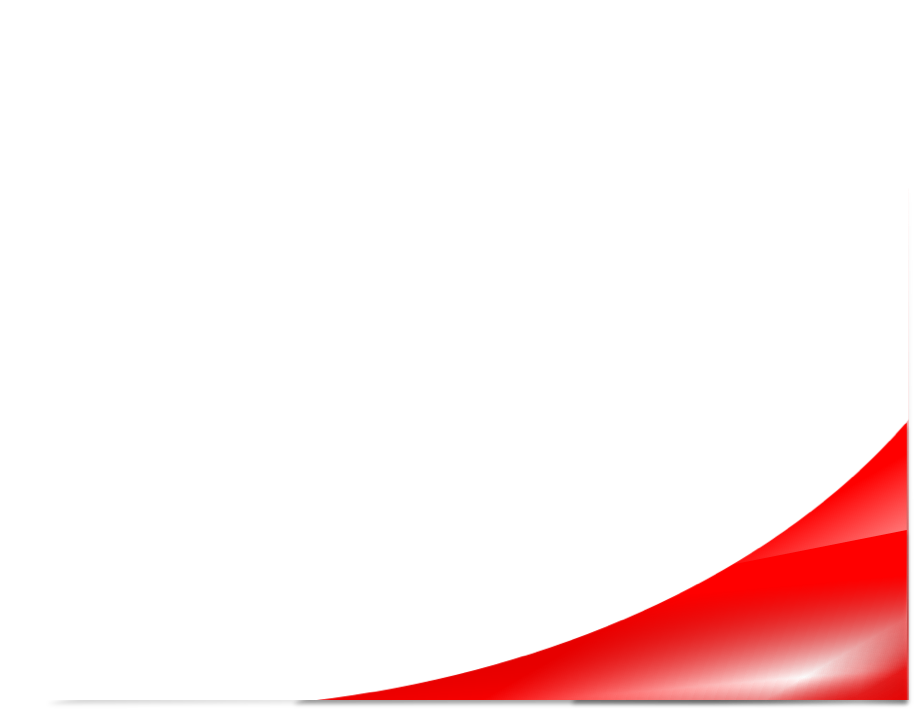 African SME PE
Fund of Funds
Recession Performance
High Yield 
Corp. Bonds
Equities
Weak
Weak
Strong
Expansion Performance
Fund Manager Selection
Qualitative Assessment: Best-in-class defined by “African competency” – not “VC mindset”
African experience
Business, financial models rooted in African realities
Length and breadth of experience
UNEP PRI, IFC Perf. Std. understanding
Cultural know-how including techniques to reduce risk and promote ethics
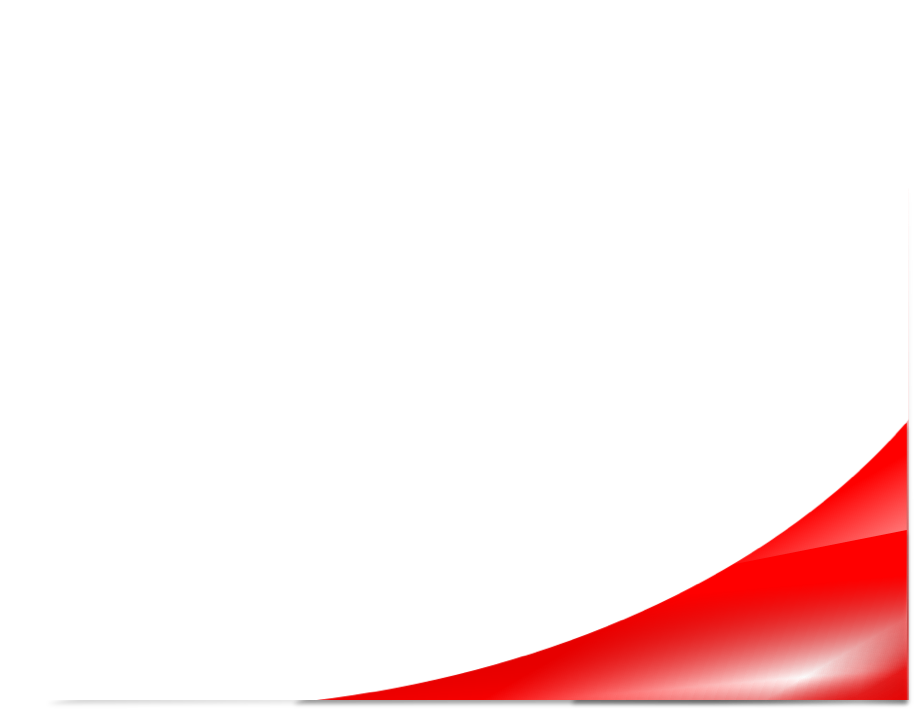 Quantitative Performance Metrics: FOF looks for “preferred” performance characteristics
Return history
Length of track record
Asset class experience – SME scaling, mid cap 
Management  controls
Portfolio Fit: Fund’s strategy and risk/return must fit within existing portfolio
Maintain SME-focus
Preference to S/H loan/equity with royalty feature
Little geographic or sector overlap
Uncorrelated industries less susceptible to corruption / regional risk
E.g., SEAF was co-founded by a lawyer and an aid worker with degrees in French literature – no prior investment experience.
Fund Manager Due Diligence
Due Diligence Process
1. Initial interest in strategy
2. Analyze fund (or company) track record
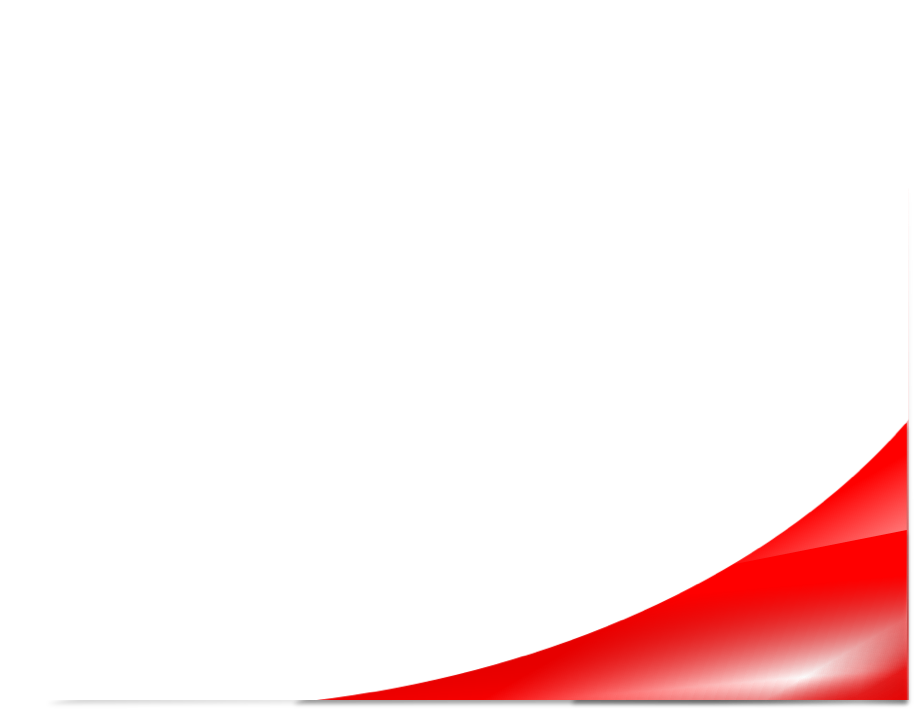 3. Full documentation review
4. In-depth manager review
In-depth manager review is focused on six critical areas:
Reputation and character 
Investment process and risk management 
Administrative and internal controls
Reporting and transparency
Industry and country knowledge 
Social value orientation
5. Manager due diligence write-up
6. Investment committee approval
Fund of Funds Structure
Target return: 12-15%
Proposal: US$500mm FOF 
Target return: 12-15%
FOF life: 10 years (with 2-year extension option)
Number of funds: 5-7 (open or closed-end) (each fund makes 25-35 investments)
FOF management fee: 0.25% (taken out of fund’s management fee)
Target fund portfolio investment size: $500k - $5mm in SMEs with $2-$10mm annual revenue
No fund more than 30% of total allocation
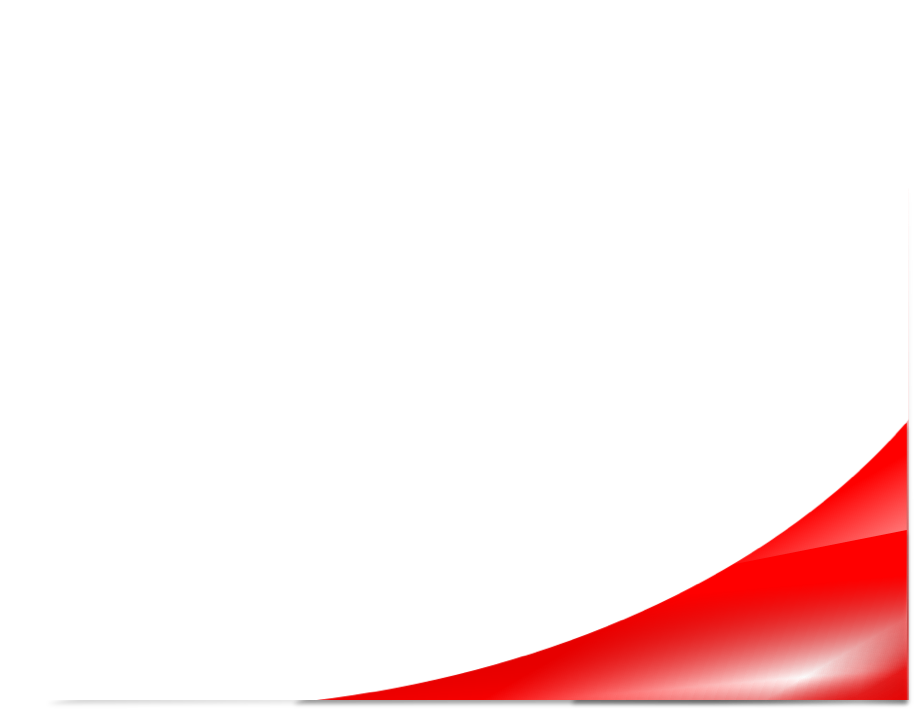 Institutional Investors
Fund of Funds
SME Funds
Equity
Equity
Target Fund Deal Structure
FOF prefers funds that:
provide 3-6 year financing to SMEs for working capital or capex 
provide technical assistance to Investees
provide for tag-along and claw-back rights to ensure pari passu gains in case of non-MBO exit.  
provide for co-investment rights to FOF Investors
provide follow-on loans to Investees
make investments of $500k - $5mm in SMEs with $2-$10mm annual revenue
minimize equity exposure risk through shareholder loans 	 with a revenue-based royalty feature
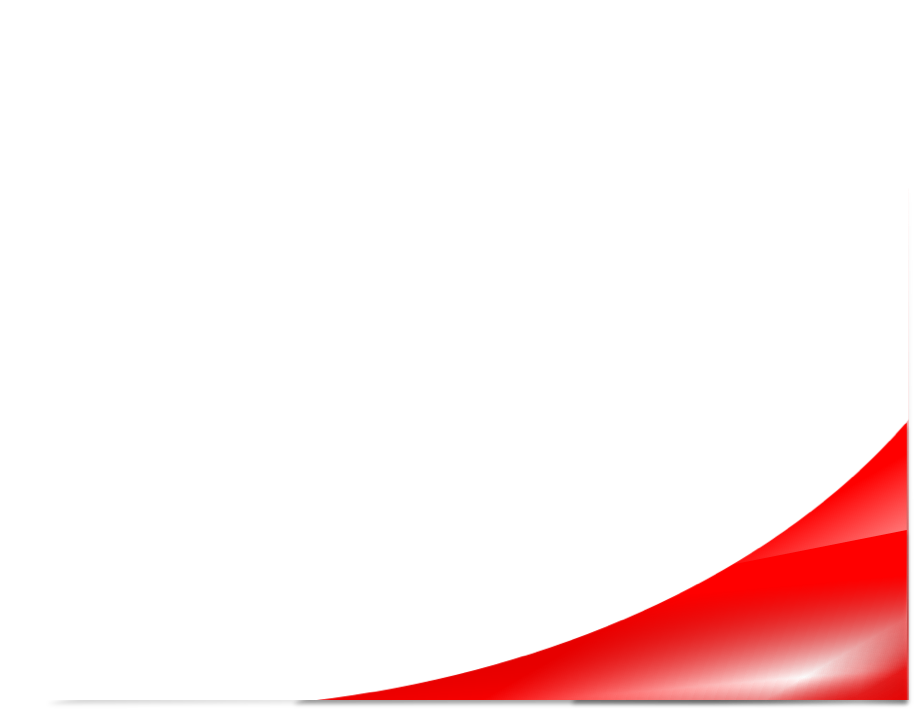 Preferred Financing Model
Goal
Decrease risk and return gap
Perceived risk of 40-50% with expected returns of 0-5%
FOF aims for 12-15% return on estimated 20-30% risk

Financing Model Parameters
Equity value around 2X sales
Invest in small amounts of equity, 10-20%
Provide shareholder loans at 4-8% interest
Determine exit multiple, usually 3X
Receive MBO payments through royalties on sales, 5-10%, greater of actual or forecasted

Increased predictability does not leave out high upside expectations
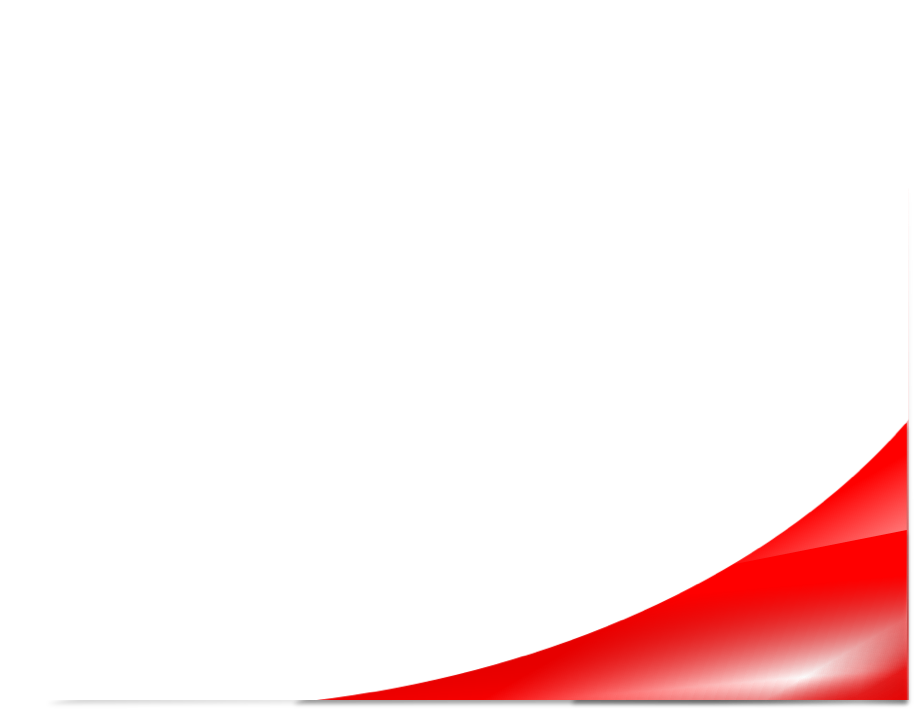 Financing Example
Example companies:   poultry, juice concentrate, website design, high-tension wire,
					 cement, auto parts, apparel, transportation services
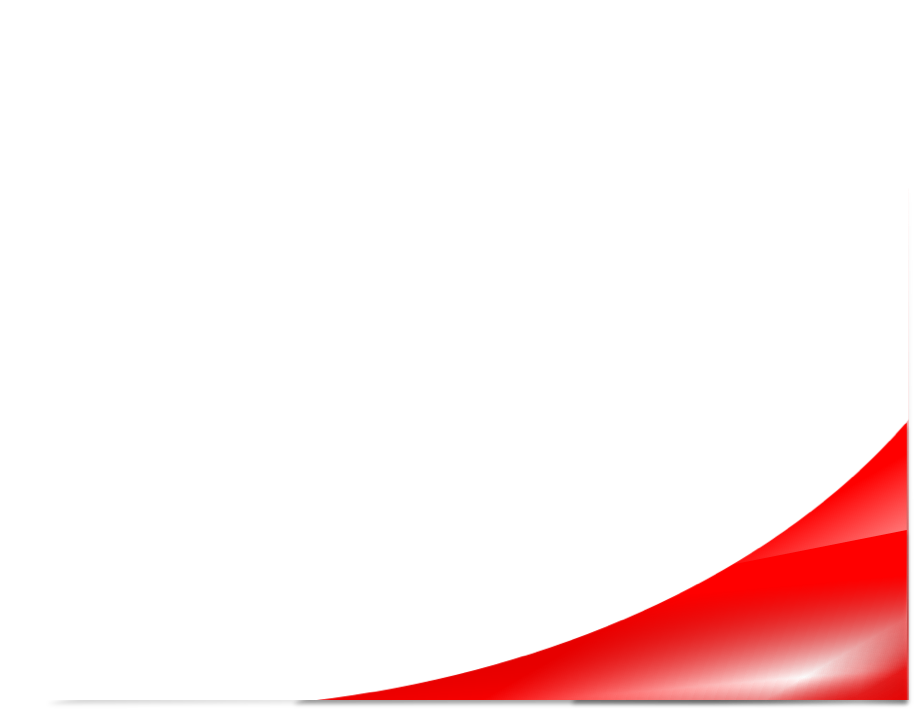 Risks
Sub-Saharan Africa is a high-risk region 
Volatile country and local politics 
High sovereign risk
Economic and business regulations need improvement
Judicial systems unfavorable (contract law, legal rights of shareholders)

SMEs are a high-risk asset class
Fund Investees typically need technical assistance, capacity building expertise
Little additional institutional support
No data is available: private equity, low information context
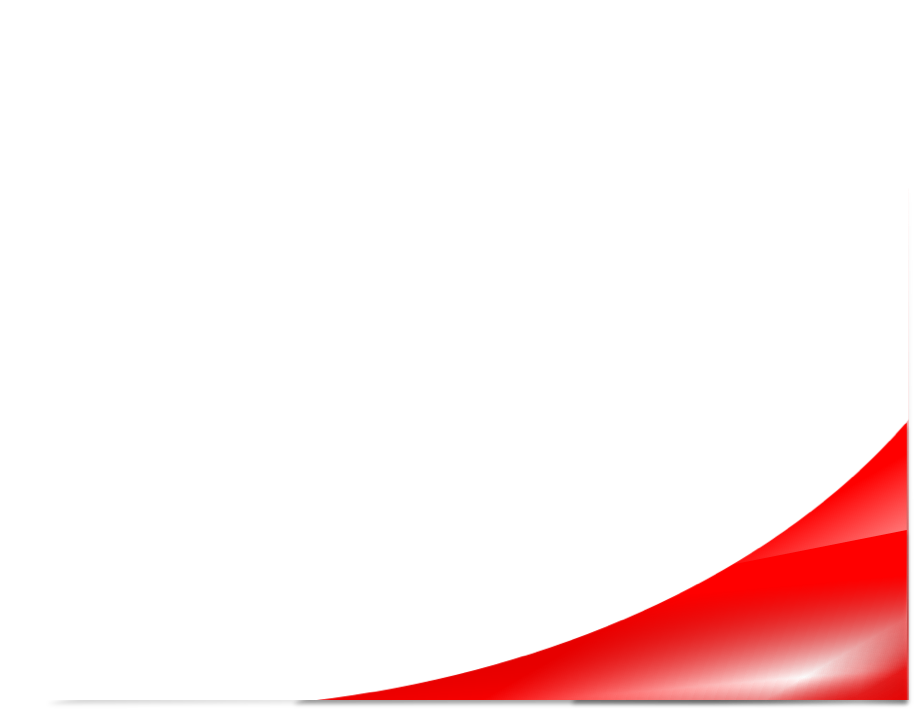 Most risks are idiosyncratic.
FOF diversifies across geographies, industries, market capitalization, and fund managers.
Strategy Focus
The African SME Fund of Funds limits the number of underlying funds
Permits intensive monitoring approach: A smaller number of underlying funds allows FOF to closely monitor performance of specific investment strategies, strategy development, changes in risk tolerance, social objectives, ESG issue adherence, etc.

Preserves best-of-the-best 
	SME deal flow: 
	Underlying funds should not overlap geographies and sectors, identifying only the best, un-tapped investments within their investment strategy.
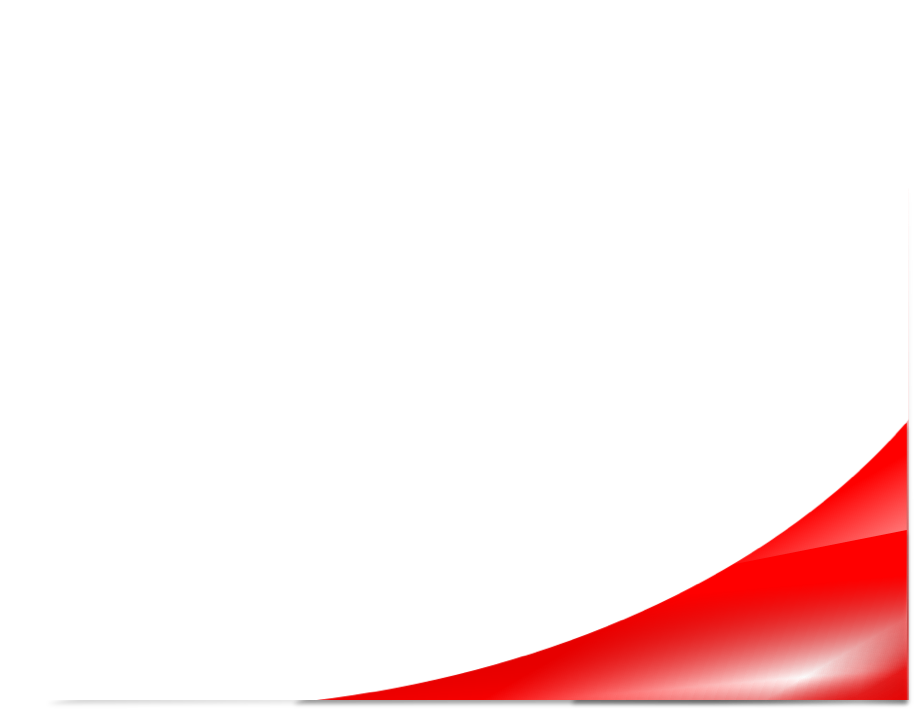 The Impact in Impact Investing
Formalize economies
Economic diversification
Institutional and governmental reform pressure 
Tax payments 
Demonstration effects to future SME funding, FDI inflows
Jobs growth (increased, stable incomes) 
Educate management on best business practices
Encourage African-to-African trade and export
Economic multiplication effects
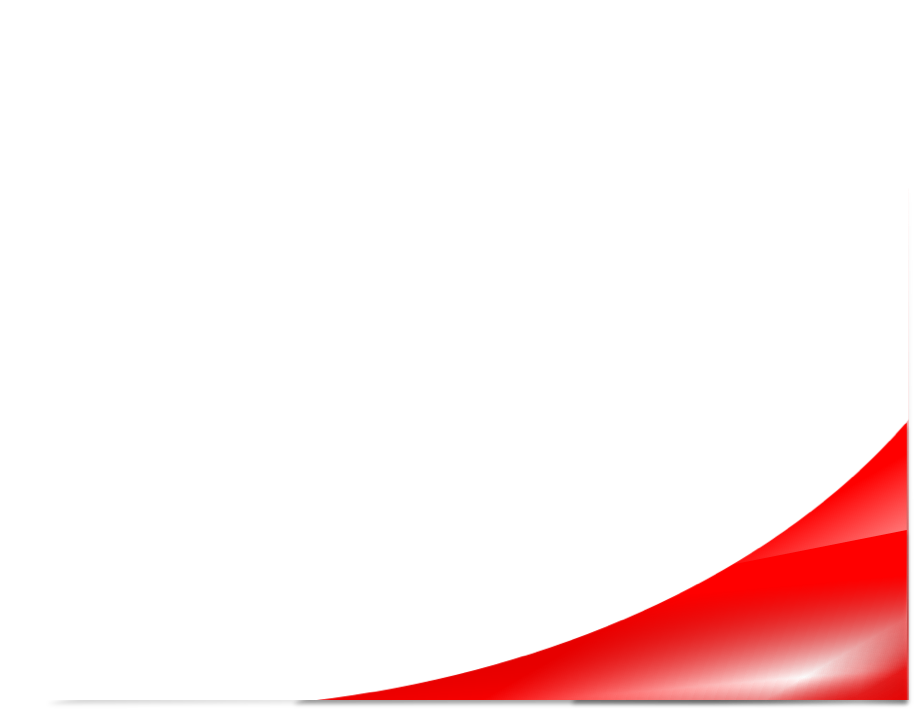 Solutions and Benefits
SME fund size too small
Fund of funds model scales and shares investment
Target SME funds that minimize equity exposure through shareholder loans
SME funds currently risky
due to high equity exposure
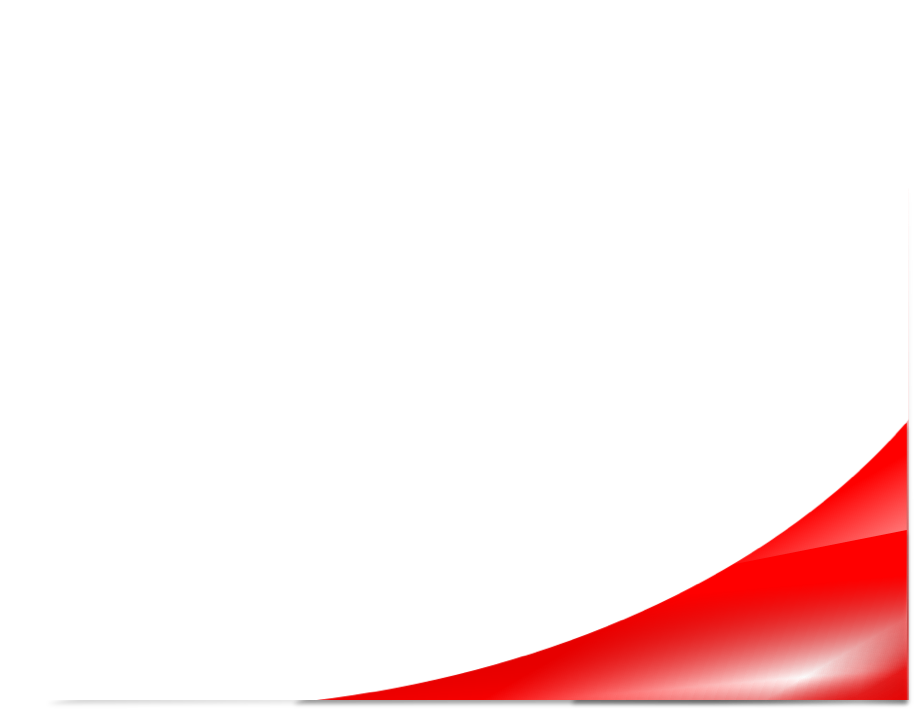 Private equity is an 
illiquid market
Royalty feature builds in liquidity event, MBO exit
Geo-political risks 
can be devastating
FOF diversifies across countries, industries, fund managers, and market caps
Additional benefits
Low correlation to traditional investment options
Additional equity exposure in high growth region
Create wealth for investors and African communities
FOF Structure and Flow
Mgmt fees
African SME
FOF Managers
Proceeds
Mgmt
African SME
Fund of Funds
Inst. Investors,
IFIs, DFIs,
Dev. Agencies,
Regl, Natl Dev. Bank,
Corporations
Equity
EASMEF
Equity
MCAG
Proceeds
SAGE
Proceeds
for TA
AIF
Equity
Foundations
Grant
HOT
Social Value
African SME FOF Illustrative Portfolio
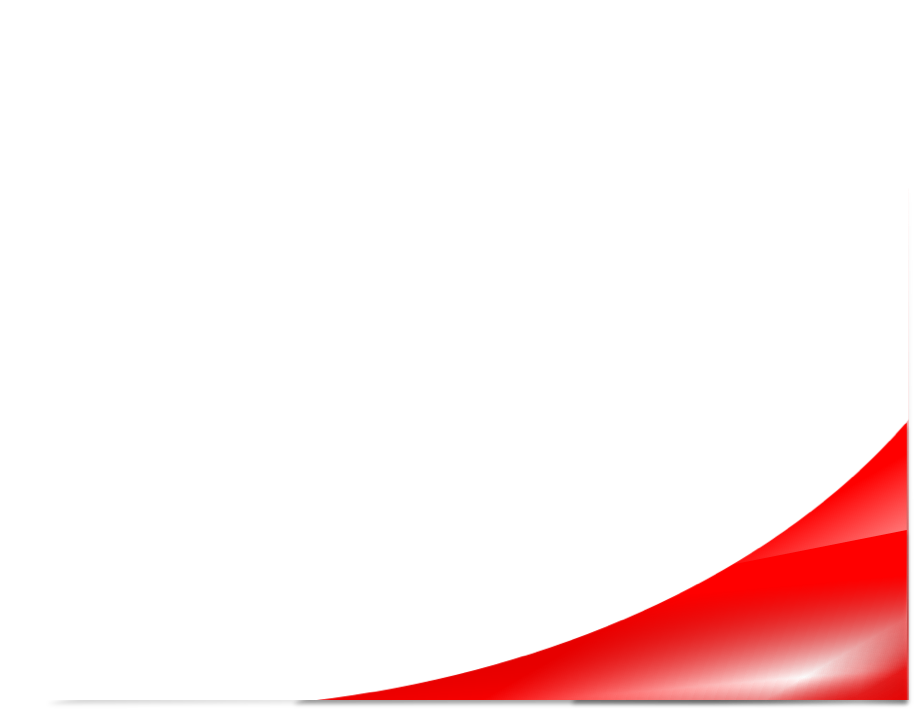 FOF Financials
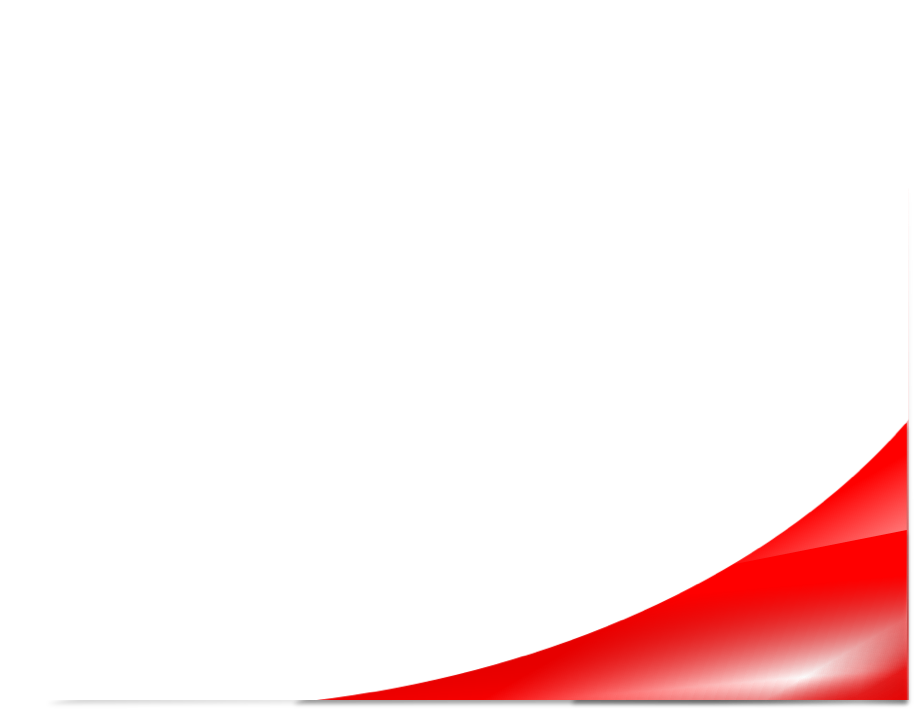